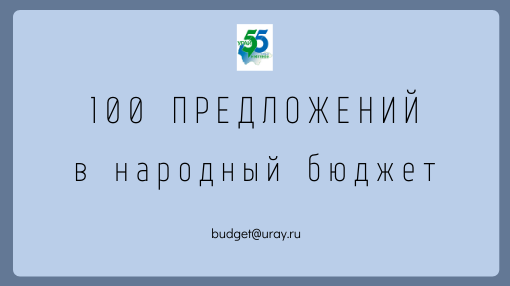 Итоги акции:«100 предложений в народный бюджет»
2020 год
Предложения в «Народный бюджет»(сравнение 2011 - 2020 годов, в абсолютных цифрах)
Приоритетные направления горожан.Предложения в расходную часть бюджета города Урай на 2021 год
Спасибо за внимание!